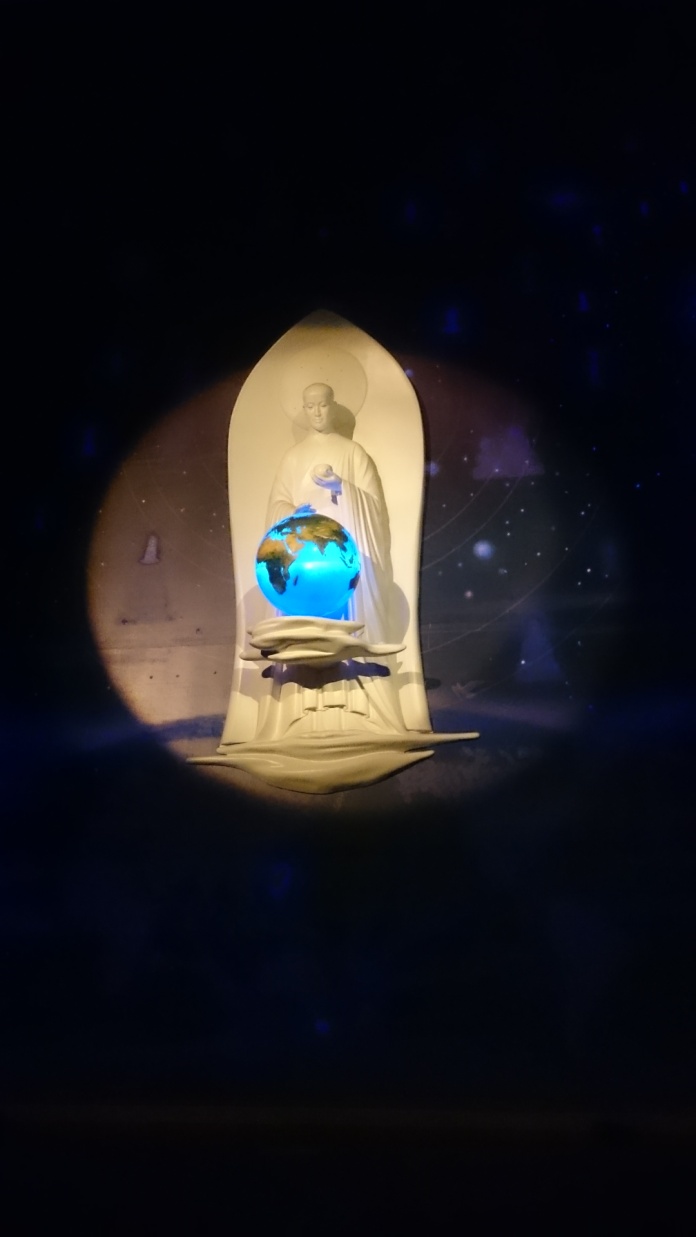 2018年07月25日
導讀人： 高明智(惟智)
妙法蓮華經序品第一
人間菩提
菩薩道
妙法蓮華經序品一頁書
照見看見？
無量義經？
入心入行
妙法蓮華經
佛所護念
教菩薩法
彌勒偈問
佛
覺行圓滿成佛
行菩薩道
雨法雨斷除三乘疑悔
放光明助發實相義
具六波羅密
隨順行大道
種諸善根因緣
求名菩薩
授記德藏菩薩
入無餘涅槃
日月燈明佛
說大法
文殊菩薩
彌勒菩薩
放白毫相光
說無量義經
眾會眾蒞臨
法會六成就
成佛
佛佛道同
離言法華
入人群
法華心香讀書會妙法蓮華經-方便品
高明智(惟智)
2018年8月1日
3
法華經方便品第二
一頁書
世尊從三昧安詳起諸佛智慧甚深無量
唯佛與佛乃能究盡諸法實相
一大事因緣故出現於世
慇懃三請豈得不說
開示悟入
退亦佳矣
五千退席
一切世間諸天及人皆當驚疑
三請三止
四眾心疑
無量無邊未曾有法佛悉成就
十如是
舍利弗
調和宗法
佛陀
無問
自說
佛陀
讚嘆大法
是法皆為一佛乘故究竟皆得一切種智
自知當作佛
菩薩聞是法疑網皆已除
於諸菩薩中正直捨方便
十方佛皆現梵音慰喻我
若有聞法者無一不成佛
十多種成佛道因緣
無有餘乘唯一佛乘
一心信解受持佛語
此輩皆是增上慢人
五濁惡世劫濁亂時眾生垢重
皆已成佛道偈
華嚴心事
4
法華心香讀書會妙法蓮華經-譬喻品
高明智(惟智)
2018年8月8日
5
法華經譬喻品第三
一頁書-1 舍利弗授記
華光如來國名離垢劫名大寶
佛告舍利弗宿世因緣並授記
舍利弗踴躍歡喜得未曾有
舍利弗無復疑悔但是請求世尊為四眾說法令離疑悔
世尊復以譬喻更明此義諸有智者以譬喻得解
華光如來授記堅滿菩薩
見舍利弗被授記及見佛轉無上最大法輪
今日乃知真是佛子
四部眾心大歡喜
三界火宅喻
6
法華經譬喻品第三
一頁書-2 三界火宅喻
大長者其年衰邁財富無量
諸子樂著嬉戲不肯信受不驚不畏了無出心
於此三界火宅東西馳走雖遭大苦不以為患
長者各賜諸子等一大車
見諸眾生為生老病死憂悲苦惱之所燒煮
其家廣大唯有一門
我今當設方便令諸子等得免斯害
周匝俱時欻然火起焚燒舍宅
種種羊車鹿車牛車今在門外
辟支佛乘鹿車
然彼長者無虛妄之咎
皆以如來滅度而滅度之
如來為一切眾生之父
聲聞乘羊車
大乘牛車
如是等人
則能信解　　汝當為說　　妙法華經
以是因緣
當知諸佛
方便力故
於一佛乘
分別說三
7
法華心香讀書會妙法蓮華經-信解品
高明智(惟智)
2018年8月15日
8
法華經信解品第四
一頁書
向佛說出內心感受，我等今於佛前聞授聲聞阿耨多羅三藐三菩提記。心甚歡喜得未曾有
先向佛真心懺悔，於菩薩法遊戲神通淨佛國土成就眾生心不喜樂
弟子提出的譬喻與佛陀的相呼應
世尊  我等今者
樂說譬喻以明斯義
長者窮子喻
慧命須菩提 
摩訶迦旃延
摩訶迦葉
摩訶目犍連
四大弟子，從佛所聞未曾有法。世尊授舍利弗阿耨多羅三藐三菩提記。發希有心歡喜踊躍
父每念子與子離別五十餘年
長者有疾自知將死不久
長者更與作字名之為兒
大富長者則是如來我等皆似佛子
父知其子志意下劣自知豪貴為子所難
時貧窮子。遊諸聚落經歷國邑。遂到其父所止之城
譬若有人年既幼稚捨父逃逝久住他國或十二十至五十歲
我本無心有所希求今此寶藏自然而至
下劣之心亦未能捨漸已通泰成就大志
以方便故得近其子
雇汝除糞。我等二人亦共汝作
我雖年朽猶故貪惜即遣傍人急追將還
窮子見父有大力勢
其父先來。求子不得。中止一城。其家大富財寶無量
若我等有樂大之心
佛則為我說大乘法
於此經中唯說一乘
9
法華心香讀書會妙法蓮華經-藥草喻品
高明智(惟智)
2018年8月22日
10
法華經藥草喻品第五
一頁書
其雨普等四方俱下
慧雲含潤電光晃曜
以種種緣令得正見
有智若聞則能信解
破有法王出現世間
我是一切知者一切見者知道者開道者說道者
未度者令度未解者令解未安者令安
未涅槃者令得涅槃
於大眾中而唱是言我是如來應供正遍知明行足善逝世間解無上士調御丈夫天人師佛世尊
迦葉當知如來出現於世如大雲起以大音聲普遍世界天人阿修羅如彼大雲遍覆三千大千國土
迦葉當知如來說法其所說法皆悉到於一切智地
諸聲聞眾皆非滅度　　汝等所行是菩薩道
漸漸修學悉當成佛
安住神通轉不退輪　　度無量億百千眾生
如是菩薩名為大樹
專心佛道常行慈悲自知作佛決定無疑　　是名小樹
求世尊處我當作佛　行精進定是上藥草
得緣覺證是中藥草
釋梵諸王是小藥草
常為大乘而作因緣　我觀一切普皆平等
為大眾說甘露淨法　其法一味解脫涅槃
性分大小所潤是一
一味之水草木叢林　隨分受潤一切諸樹上中下等稱其大小各得生長
11
法華心香讀書會妙法蓮華經-授記品
高明智(惟智)
2018年8月29日
12
法華經授記品第六
一頁書
我諸弟子  威德具足 其數五百 皆當授記於未來世  咸得成佛 我及汝等 宿世因緣　吾今當說　汝等善聽
大目犍連授記
多摩羅跋栴檀香。劫名喜滿。國名意樂
大迦旃延授記
大迦旃延。閻浮那提金光如
其佛常處虛空。為眾說法
須菩提授記
名相如來。劫名有寶。國名寶生
須菩提。於當來世。奉覲三百萬億那由他佛。供養恭敬尊重讚歎。常修梵行。具菩薩道。於最後身得成為佛
三位弟子回應，飢國遇王膳喻，
願賜我等記，如飢須教食
摩訶迦葉授記
光明如來。國名光德。劫名大莊嚴
摩訶迦葉。於未來世當得奉覲三百萬億諸佛世尊。供養恭敬尊重讚歎。廣宣諸佛無量大法。於最後身得成為佛
爾時世尊說是偈已。告諸大眾唱如是言
13
法華心香讀書會妙法蓮華經-化城喻品
高明智(惟智)
2018年9月5日
14
法華經化城喻品第七
一頁書
其雨普等四方俱下
慧雲含潤電光晃曜
以種種緣令得正見
有智若聞則能信解
破有法王出現世間
我是一切知者一切見者知道者開道者說道者
未度者令度未解者令解未安者令安
未涅槃者令得涅槃
於大眾中而唱是言我是如來應供正遍知明行足善逝世間解無上士調御丈夫天人師佛世尊
迦葉當知如來出現於世如大雲起以大音聲普遍世界天人阿修羅如彼大雲遍覆三千大千國土
迦葉當知如來說法其所說法皆悉到於一切智地
諸聲聞眾皆非滅度　　汝等所行是菩薩道
漸漸修學悉當成佛
安住神通轉不退輪　　度無量億百千眾生
如是菩薩名為大樹
專心佛道常行慈悲自知作佛決定無疑　　是名小樹
求世尊處我當作佛　行精進定是上藥草
得緣覺證是中藥草
釋梵諸王是小藥草
常為大乘而作因緣　我觀一切普皆平等
為大眾說甘露淨法　其法一味解脫涅槃
性分大小所潤是一
一味之水草木叢林　隨分受潤一切諸樹上中下等稱其大小各得生長
15
法華心香讀書會妙法蓮華經-五百弟子受記品
高明智(惟智)
2018年9月12日
16
法華經五百弟子受記品第八
一頁書
富樓那亦於七佛說法人中而得第一號曰法明如來劫名寶明國名善淨
於彼說法人中亦最第一又於諸佛所說空法明了通達得四無礙智
富樓那彌多羅尼子我常稱其於說法人中最為第一亦常歎其種種功德精勤護持助宣我法能於四眾示教利喜
而作是念世尊甚奇特所為希有隨順世間若干種性以方便知見而為說法拔出眾生處處貪著
富樓那彌多羅尼子從佛聞是智慧方便隨宜說法又聞授諸大弟子阿耨多羅三藐三菩提記復聞宿世因緣之事復聞諸佛有大自在神通之力得未曾有心淨踊躍
世尊我今乃知實是菩薩得受阿耨多羅三藐三菩提記以是因緣甚大歡喜得未曾有
貧人衣珠喻
譬如有人至親友家醉酒而臥是時親友官事當行以無價寶珠繫其衣裏與之而去其人醉臥都不覺知於後親友會遇見之而作是言咄哉丈夫何為衣食乃至如是……
憍陳如比丘號曰普明如來五百阿羅漢等皆當得阿耨多羅三藐三菩提盡同一號名曰普明
內祕菩薩行外現是聲聞我弟子如是方便度眾生
其國眾生常以二食一者法喜食二者禪悅食
17
法華心香讀書會妙法蓮華經-授學無學人記品
高明智(惟智)
2018年9月19日
18
法華經授學無學人記品第九
一頁書
我與阿難等於空王佛所同時發阿耨多羅三藐三菩提心阿難常樂多聞我常勤精進是故我已得成阿耨多羅三藐三菩提而阿難護持我法亦護將來諸佛法藏教化成就諸菩薩眾其本願如是故獲斯記
阿難汝於來世當得作佛號山海慧自在通王如來供養六十二億諸佛護持法藏然後得阿耨多羅三藐三菩提教化二十千萬億恒河沙諸菩薩等令成阿耨多羅三藐三菩提國名常立勝幡劫名妙音遍滿
阿難羅睺羅言世尊我等於此亦應有分唯有如來我等所歸學無學聲聞弟子二千人如阿難羅睺羅所願
爾時學無學二千人聞佛授記歡喜踊躍而說偈言世尊慧燈明我聞授記音心歡喜充滿如甘露見灌
見學無學二千人其意柔軟寂然清淨一心觀佛佛告阿難是諸人等當供養五十世界微塵數諸佛如來恭敬尊重護持法藏末後同時於十方國各得成佛皆同一號名曰寶相如來
羅睺羅汝於來世當得作佛號蹈七寶華如來常為諸佛而作長子猶如今
19
[Speaker Notes: 1345字]
法華心香讀書會妙法蓮華經-法師品
高明智(惟智)
2018年9月26日
20
法華經法師品第十
一頁書
我所說經典無量千萬億已說今說當說而於其中此法華經最為難信難解藥王此經是諸佛祕要之藏不可分布妄授與人諸佛世尊之所守護從昔已來未曾顯說
若有惡人以不善心於一劫中現於佛前常毀罵佛其罪尚輕若人以一惡言毀呰在家出家讀誦法華經者其罪甚重
若有人問何等眾生於未來世當得作佛應示是諸人等於未來世必得作佛於法華經乃至一句受持讀誦解說書寫供養
爾時世尊因藥王菩薩告八萬大士天龍八部四種弟子求三乘者聞妙法華經一偈一句乃至一念隨喜者我皆與授記當得阿耨多羅三藐三菩提
是人樂說法分別無罣礙諸佛護念故能令大眾喜若親近法師速得菩薩道隨順是師學得見恒沙佛
我雖在異國時時令說法者得見我身若於此經忘失句逗我還為說令得具足
渴乏須水於彼高原穿鑿求之猶見乾土知水尚遠施功不已轉見濕土遂漸至泥其心決定知水必近
多有人在家出家行菩薩道若不能得見聞讀誦書持供養是法華經者當知是人未善行菩薩道若有得聞是經典者乃能善行菩薩之道
在在處處若說若讀若誦若書若經卷所住處皆應起七寶塔極令高廣嚴飾不須復安舍利所以者何此中已有如來全身
21
法華心香讀書會妙法蓮華經-見寶塔品
高明智(惟智)
2018年10月3日
22
法華經見寶塔品第十一
一頁書
佛告大樂說菩薩此寶塔中有如來全身乃往過去東方無量千萬億阿僧祇世界國名寶淨彼中有佛號曰多寶其佛行菩薩道時作大誓願若我成佛滅度之後於十方國土有說法華經處我之塔廟為聽是經故踊現其前為作證明讚言善哉
大樂說菩薩言問世尊以何因緣有此寶塔從地踊出
爾時寶塔中出大音聲歎言善哉善哉釋迦牟尼世尊能以平等大慧教菩薩法佛所護念妙法華經為大眾說如是如是釋迦牟尼世尊如所說者皆是真實
爾時佛前有七寶塔高五百由旬縱廣二百五十由旬從地踊出住在空中種種寶物而莊校之
廣說妙法，付囑有在
佛佛道同，虛空會
三變淨土，通為一佛國土
多寶佛塔從地踊出，為做見證
釋迦牟尼佛以神通力接諸大眾皆在虛空以大音聲普告四眾誰能於此娑婆國土廣說妙法華經今正是時如來不久當入涅槃佛欲以此妙法華經付囑有在
多寶佛於寶塔中分半座與釋迦牟尼佛
多寶佛請釋迦牟尼佛快說是法華經
分身諸佛皆遣侍者問訊釋迦牟尼佛與欲同開寶塔
爾時佛放白毫一光東方世界三變淨土通為一佛國土
佛告大樂說菩薩摩訶薩是多寶佛有深重願若我寶塔為聽法華經故出於諸佛前時其有欲以我身示四眾者彼佛分身諸佛在於十方世界說法盡還集一處然後我身乃出現耳
23
法華心香讀書會妙法蓮華經-提婆達多品
高明智(惟智)
2018年10月10日
24
法華經提婆達多品第十二      一頁書
爾時王者則我身是時仙人者今提婆達多是由提婆達多善知識故令我具足六波羅蜜成等正覺廣度眾生
時有仙人來白王言我有大乘名妙法華經若不違我當為宣說王聞仙言歡喜踊躍即隨仙人供給所須乃至以身而為床座身心無惓于時奉事經於千歲
捐捨國位委政太子擊鼓宣令四方求法誰能為我說大乘者吾當終身供給走使
爾時佛告諸菩薩及天人四眾吾於過去無量劫中求法華經無有懈惓於多劫中常作國王發願求於無上菩提心不退轉為欲滿足六波羅蜜勤行布施心無吝惜象馬七珍國城妻子奴婢僕從頭目髓腦身肉手足不惜軀命
提婆達多前世做仙人善知識度佛
頭目髓腦身肉手足不惜軀命
佛前世做國王時發願求於無上菩提
皆遙見彼龍女成佛普為時會人天說法
龍女八歲成佛
持提婆達多品的功德
佛為提婆達多授記
爾時娑婆世界菩薩聲聞天龍八部人與非人皆遙見彼龍女成佛普為時會人天說法心大歡喜悉遙敬禮
智積問文殊師利言此經甚深微妙諸經中寶世所希有頗有眾生勤加精進修行此經速得佛不文殊師利言有娑竭羅龍王女年始八歲智慧利根善知眾生諸根行業得陀羅尼諸佛所說甚深祕藏悉能受持
聞妙法華經提婆達多品淨心信敬不生疑惑者不墮地獄餓鬼畜生生十方佛前所生之處常聞此經若生人天中受勝妙樂若在佛前蓮華化生
提婆達多卻後過無量劫當得成佛號曰天王如來世界名天道
25
法華心香讀書會妙法蓮華經-勸持品
高明智(惟智)
2018年10月17日
26
法華經勸持品第十三      一頁書
憍曇彌我先總說一切聲聞皆已授記今汝欲知記者將來之世當於六萬八千億諸佛法中為大法師及六千學無學比丘尼俱為法師汝如是漸漸具菩薩道當得作佛號一切眾生喜見如來
爾時眾中五百阿羅漢得受記者白佛言世尊我等亦自誓願於異國土廣說此經
後惡世眾生善根轉少多增上慢貪利供養增不善根遠離解脫雖難可教化我等當起大忍力讀誦此經持說書寫種種供養不惜身命
爾時藥王菩薩摩訶薩及大樂說菩薩摩訶薩與二萬菩薩眷屬俱皆於佛前作是誓言唯願世尊不以為慮我等於佛滅後當奉持讀誦說此經典
佛為摩訶波闍波提比丘尼授記
五百阿羅漢於異國土廣說此經
藥王及大樂說菩薩發願以大忍力弘揚法華
我是世尊使處眾無所畏
為說是經故忍此諸難事
能令眾生書持是經皆是佛之威力
佛為耶輸陀羅授記
我是世尊使處眾無所畏我當善說法願佛安隱住我於世尊前諸來十方佛發如是誓言佛自知我心
濁劫惡世中多有諸恐怖惡鬼入其身罵詈毀辱我我等敬信佛當著忍辱鎧為說是經故忍此諸難事　我不愛身命但惜無上道
諸菩薩言我等於如來滅後周旋往返十方世界能令眾生書寫此經受持讀誦解說其義如法修行正憶念皆是佛之威力
諸比丘尼等亦能於他方國土廣宣此經
世尊導師安隱天人
我等聞記心安具足
佛告耶輸陀羅汝於來世百千萬億諸佛法中修菩薩行為大法師漸具佛道於善國中當得作佛號具足千萬光相如來
27
法華心香讀書會妙法蓮華經-安樂行品
高明智(惟智)
2018年10月24日
28
法華經安樂行品第十四      一頁書
若口宣說若讀經時不樂說人及經典過亦不輕慢諸餘法師不說他人好惡長短
菩薩摩訶薩觀一切法空是名菩薩摩訶薩第二親近處(法)
爾時文殊師利法王子菩薩摩訶薩白佛言世尊菩薩摩訶薩於後惡世云何能說是經佛告文殊師利若菩薩摩訶薩於後惡世欲說是經當安住四法一者安住菩薩行處及親近處能為眾生演說是經
菩薩摩訶薩住忍辱地柔和善順而不卒暴心亦不驚又復於法無所行而觀諸法如實相亦不行不分別是名菩薩摩訶薩行處
菩薩摩訶薩不親近國王王子大臣官長不親近諸外道梵志等是名初親近處(人)
二、口安樂行
初親近處及第二親近處
一、身安樂行:行處及親近處
安住四法能於後世說法華經
法華經能令眾生至一切智諸佛如來祕密之藏
髻中明珠喻
四、誓願安樂行
三、意安樂行
此法華經能令眾生至一切智一切世間多怨難信先所未說而今說之文殊師利此法華經諸佛如來祕密之藏於諸經中最在其上長夜守護不妄宣說始於今日乃與汝等而敷演之
譬如強力轉輪聖王欲以威勢降伏諸國而諸小王不順其命時轉輪王起種種兵而往討罰王見兵眾戰有功者即大歡喜隨功賞賜唯髻中明珠不以與之
當於一切眾生起大悲想於諸如來起慈父想於諸菩薩起大師想於十方諸大菩薩常應深心恭敬禮拜
菩薩摩訶薩於後末世法欲滅時受持讀誦斯經典者無懷嫉妒諂誑之心亦勿輕罵學佛道者求其長短
29
法華心香讀書會妙法蓮華經-從地湧出品
高明智(惟智)
2018年10月31日
30
法華經從地湧品第十五      一頁書
是時釋迦牟尼佛默然而坐及諸四眾亦皆默然五十小劫佛神力故令諸大眾謂如半日
佛說是時娑婆世界三千大千國土地皆震裂而於其中有無量千萬億菩薩摩訶薩同時踊出
一一菩薩皆是大眾唱導之首各將六萬恒河沙眷屬
爾時佛告諸菩薩摩訶薩眾止善男子不須汝等護持此經所以者何我娑婆世界自有六萬恒河沙等菩薩摩訶薩一一菩薩各有六萬恒河沙眷屬是諸人等能於我滅後護持讀誦廣說此經
爾時他方國土諸來菩薩摩訶薩白佛言世尊若聽我等於佛滅後在此娑婆世界懃加精進護持讀誦書寫供養是經典者當於此土而廣說之
佛神力故
無量菩薩從地湧出
佛制止因為娑婆世界自有菩薩
他方國土諸來菩薩要護持廣說法華經
世尊願為解說除我等疑
於此世界空中住
如來今欲顯發宣示諸佛智慧
彌勒菩薩以偈問曰
四導師
世尊如此之事世所難信佛亦如是得道已來其實未久
然諸新發意菩薩於佛滅後若聞是語或不信受而起破法罪業因緣唯然世尊願為解說除我等疑及未來世諸善男子聞此事已亦不生疑
世尊說此諸菩薩皆於是娑婆世界之下此界虛空中住於諸經典讀誦通利思惟分別正憶念
爾時釋迦牟尼佛告彌勒菩薩如來今欲顯發宣示諸佛智慧諸佛自在神通之力諸佛師子奮迅之力諸佛威猛大勢之力
爾時彌勒菩薩以偈問曰
是菩薩眾中有四導師一名上行二名無邊行三名淨行四名安立行是四菩薩於其眾中最為上首唱導之師
31
法華心香讀書會妙法蓮華經-如來壽量品
高明智(惟智)
2018年11月7日
32
法華經如來壽量品第十六      一頁書
爾時佛告大菩薩眾諸善男子今當分明宣語汝等是諸世界若著微塵及不著者盡以為塵一塵一劫我成佛已來復過於此百千萬億那由他阿僧祇劫自從是來我常在此娑婆世界說法教化亦於餘處百千萬億那由他阿僧祇國導利眾生
爾時世尊知諸菩薩三請不止而告之言汝等諦聽如來祕密神通之力我實成佛已來無量無邊百千萬億那由他劫
爾時佛告諸菩薩及一切大眾諸善男子汝等當信解如來誠諦之語復告大眾汝等當信解如來誠諦之語又復告諸大眾汝等當信解如來誠諦之語是時菩薩大眾彌勒為首合掌白佛言世尊唯願說之我等當信受佛語如是三白已
我成佛已百千萬億那由他劫
汝等諦聽如來祕密神通之力
佛告諸菩薩及大眾汝等當信解如來誠諦之語
良醫狂子喻
所作佛事未曾暫廢
如來所演經典皆實不虛
以佛眼觀以種種方便說微妙
說燃燈佛因緣
良醫狂子喻……
如斯之事如來明見無有錯謬以諸眾生有種種性種種欲種種行種種憶想分別故欲令生諸善根以若干因緣譬喻言辭種種說法所作佛事未曾暫廢
諸善男子如來所演經典皆為度脫眾生或說己身或說他身或示己身或示他身或示己事或示他事諸所言說皆實不虛
諸善男子若有眾生來至我所我以佛眼觀其信等諸根利鈍隨所應度處處自說名字不同年紀大小亦復現言當入涅槃又以種種方便說微妙法能令眾生發歡喜心
於是中間我說燃燈佛等又復言其入於涅槃如是皆以方便分別
33
法華經如來壽量品第十六      一頁書—良醫狂子喻
其諸子中不失心者。見此良藥色香俱好。即便服之病盡除愈。餘失心者。見其父來。雖亦歡喜問訊求索治病。然與其藥而不肯服。所以者何。毒氣深入失本心故。於此好色香藥而謂不美。
父見子等苦惱如是。依諸經方。求好藥草色香美味皆悉具足。擣篩和合與子令服。而作是言。此大良藥。色香美味皆悉具足。汝等可服。速除苦惱無復眾患。
是時其父還來歸家。諸子飲毒。或失本心或不失者。遙見其父皆大歡喜。拜跪問訊善安隱歸。我等愚癡誤服毒藥。願見救療更賜壽命。
以有事緣遠至餘國。諸子於後飲他毒藥。藥發悶亂宛轉于地。
譬如良醫智慧聰達。明練方藥善治眾病。其人多諸子息。若十二十乃至百數。
諸善男子。於意云何。頗有人能說此良醫虛妄罪不。不也世尊。佛言。我亦如是。成佛已來。無量無邊百千萬億那由他阿僧祇劫。為眾生故。以方便力言當滅度。亦無有能如法說我虛妄過者。
作是教已復至他國。遣使還告。汝父已死。是時諸子聞父背喪。心大憂惱而作是念。若父在者。慈愍我等能見救護。今者捨我遠喪他國。自惟孤露無復恃怙。常懷悲感心遂醒悟。乃知此藥色味香美。即取服之毒病皆愈。其父聞子悉已得差。尋便來歸咸使見之。
父作是念。此子可愍。為毒所中心皆顛倒。雖見我喜求索救療。如是好藥而不肯服。我今當設方便令服此藥。即作是言。汝等當知。我今衰老死時已至。是好良藥今留在此。汝可取服勿憂不差。
34
法華心香讀書會妙法蓮華經-分別功德品
高明智(惟智)
2018年11月7日
35
法華經分別功德品第十七     一頁書
若有聞佛壽命長遠解其言趣是人所得功德無有限量能起如來無上之慧
爾時佛告彌勒菩薩摩訶薩阿逸多其有眾生聞佛壽命長遠如是乃至能生一念信解所得功德無有限量     有如是功德於阿耨多羅三藐三菩提退者無有是處
佛說是諸菩薩摩訶薩得大法利時於虛空中雨曼陀羅華摩訶曼陀羅華
是諸菩薩以妙音聲歌無量頌讚歎諸佛
爾時大會聞佛說壽命劫數長遠如是無量無邊阿僧祇眾生得大饒益     得無生法忍 得樂說無礙辯才 得百千萬億無量旋陀羅尼 能轉不退法輪 能轉清淨法輪  得阿耨多羅三藐三菩提 發阿耨多羅三藐三菩提心
解其言趣功德無量
一念信解功德無量
雨天華讚嘆
聞佛說壽命劫數長遠無量眾生得大饒益及大法利
持經兼行六度疾至一切種智
若自書教人書立僧坊
讀誦受持頂戴如來
深心信解
廣聞是經一切種智
況復有人能持是經兼行布施持戒忍辱精進一心智慧其德最勝無量無邊譬如虛空東西南北四維上下無量無邊是人功德亦復如是無量無邊疾至一切種智
若我滅後聞是經典有能受持若自書若教人書則為起立僧坊  受持讀誦為他人說  供養經卷
何況讀誦受持之者斯人則為頂戴如來
聞我說壽命長遠深心信解則為見佛常在耆闍崛山共大菩薩諸聲聞眾圍繞說法 若有能如是觀者當知是為深信解相
何況廣聞是經若教人聞若自持若教人持若自書若教人書若以華香瓔珞幢幡繒蓋香油酥燈供養經卷是人功德無量無邊能生一切種智
36
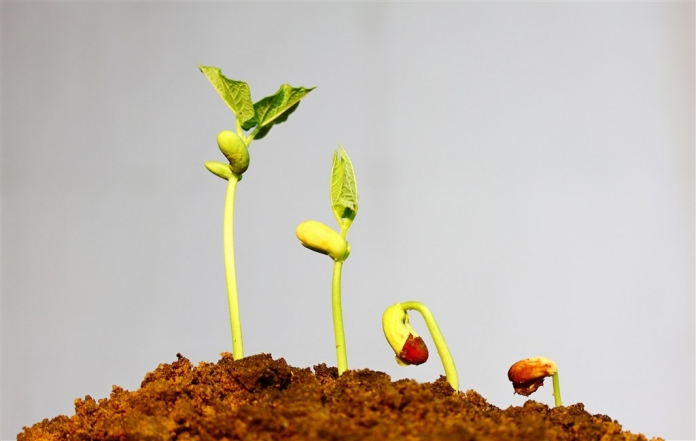 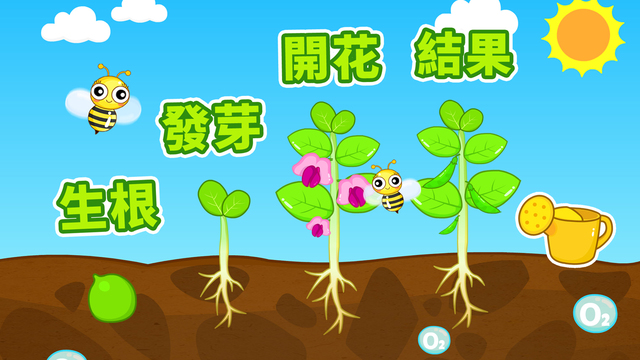 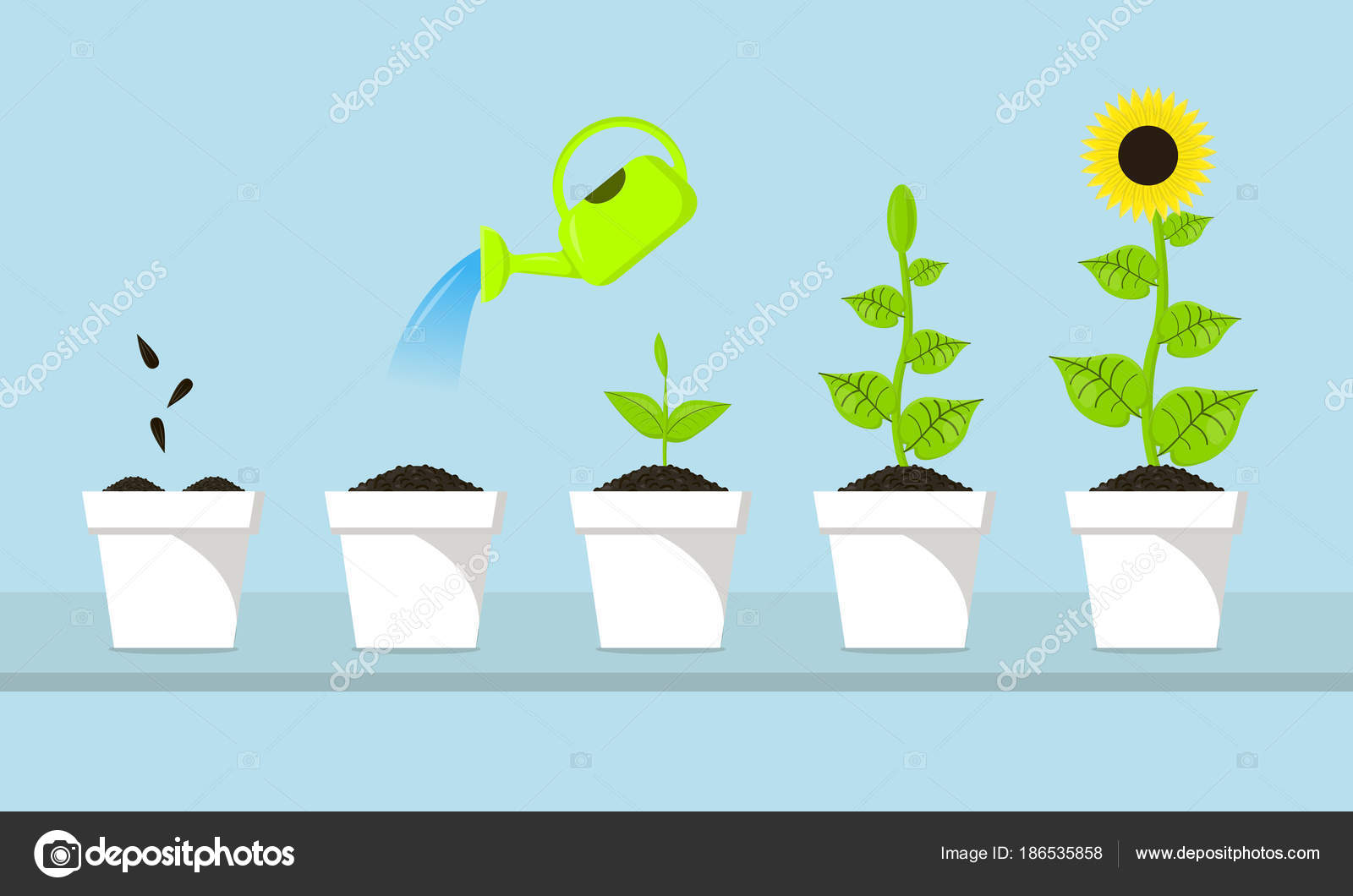 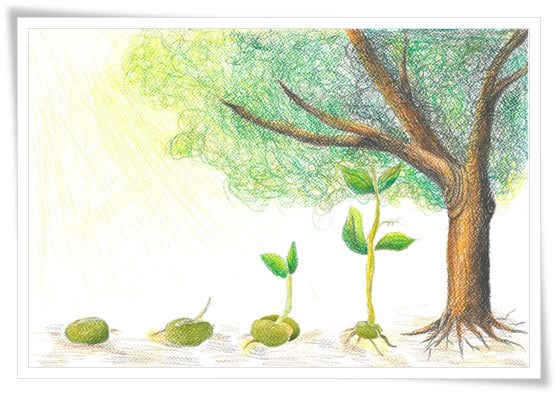 37
法華心香讀書會妙法蓮華經-隨喜功德品
高明智(惟智)
2018年11月21日
38
法華經隨喜功德品第十八      一頁書
佛告彌勒我今分明語汝是人以一切樂具施於四百萬億阿僧祇世界六趣眾生又令得阿羅漢果所得功德不如是第五十人聞法華經一偈隨喜功德百分千分百千萬億分不及其一乃至算數譬喻所不能知
是人功德甚多無量無邊若是施主但施眾生一切樂具功德無量何況令得阿羅漢果
如來滅後若有人聞是經隨喜已從法會出至於餘處為父母宗親善友知識隨力演說是諸人等聞已隨喜復行轉教餘人聞已亦隨喜轉教如是展轉至第五十
爾時彌勒菩薩摩訶薩白佛言世尊若有善男子善女人聞是法華經隨喜者得幾所福
不如第五十人聞法華經一偈
是人功德甚多
隨喜轉教如是展轉至第五十
聞是法華經隨喜者得幾所福
一心聽說讀誦如說修行
須臾聽受勸令坐聽可共往聽利根智慧人相具足
最初於會中聞而隨喜者其福復勝
阿逸多汝且觀是勸於一人令往聽法功德如此何況一心聽說讀誦而於大眾為人分別如說修行
若人為是經故往詣僧坊若坐若立須臾聽受緣是功德轉身所生得好上妙象馬車乘珍寶輦輿及乘天宮
若復有人於講法處坐更有人來勸令坐聽若分座令坐是人功德轉身得帝釋坐處若梵王坐處若轉輪聖王所坐之處
若復有人語餘人言有經名法華可共往聽即受其教乃至須臾間聞是人功德轉身得與陀羅尼菩薩共生一處利根智慧百千萬世
無有一切不可喜相
人相具足世世所生見佛聞法信受教誨
何況最初於會中聞而隨喜者其福復勝無量無邊阿僧祇
39
法華心香讀書會妙法蓮華經-法師功德品
高明智(惟智)
2018年11月28日
40
法華經法師功德品第十九      一頁書
爾是善男子善女人父母所生清淨肉眼見於三千大千世界內外所有山林河海下至阿鼻地獄上至有頂亦見其中一切眾生及業因緣果報生處悉見悉知
若善男子善女人受持此經若讀若誦若解說若書寫得千二百耳功德三千大千世界中一切內外所有諸聲雖未得天耳以父母所生清淨常耳皆悉聞知如是分別種種音聲而不壞耳根
爾時佛告常精進菩薩摩訶薩若善男子善女人受持是法華經若讀若誦若解說若書寫是人當得八百眼功德千二百耳功德八百鼻功德千二百舌功德八百身功德千二百意功德以是功德莊嚴六根皆令清淨
得千二百耳功德以清淨常耳皆悉聞知
得八百眼功德悉見悉知
受持法華經讀誦解說書寫六根清淨
得千二百意功德
得八百身功德清淨身
得千二百舌功德如天甘露出深妙聲
成就八百鼻功德悉皆得聞
如來滅後受持是經若讀若誦若解說若書寫得千二百意功德以是清淨意根乃至聞一偈一句通達無量無邊之義
受持是經若讀若誦若解說若書寫得八百身功德得清淨身如淨琉璃眾生喜見其身淨故
受持是經若讀若誦若解說若書寫得千二百舌功德若好若醜若美不美及諸苦澀物在其舌根皆變成上味如天甘露無不美者若以舌根於大眾中有所演說出深妙聲能入其心皆令歡喜快樂
受持是經若讀若誦若解說若書寫成就八百鼻功德以是清淨鼻根聞於三千大千世界上下內外種種諸香若近若遠所有諸香悉皆得聞分別不錯
41
法華心香讀書會妙法蓮華經-常不輕菩薩品
高明智(惟智)
2018年12月05日
42
法華經常不輕菩薩品第二十    一頁書
有佛名威音王如來劫名離衰國名大成其威音王佛為求聲聞者說應四諦法為求辟支佛者說應十二因緣法為諸菩薩說應六波羅蜜法究竟佛慧
而是比丘不專讀誦經典但行禮拜乃至遠見四眾亦復故往禮拜讚歎而作是言我不敢輕於汝等汝等皆當作佛
爾時有一菩薩比丘名常不輕以何因緣名常不輕是比丘凡有所見皆悉禮拜讚歎而作是言我深敬汝等不敢輕慢所以者何汝等皆行菩薩道當得作佛
爾時佛告得大勢菩薩摩訶薩汝今當知持法華經者若有惡口罵詈誹謗獲大罪報如前所說其所得功德如向所說眼耳鼻舌身意清淨
是比丘但行禮拜
我深敬汝等皆行菩薩道當得作佛
威音王如來佛佛道同
若有惡口罵詈誹謗獲大罪報
如來滅後常應受持是經
持經可疾得無上菩提
受持經偈六根清淨
不生瞋恚號常不輕
四眾惡口罵詈
諸菩薩摩訶薩於如來滅後常應受持讀誦解說書寫是經
彼時四眾畢是罪已復遇常不輕菩薩教化
若我於宿世不受持讀誦此經為他人說者不能疾得阿耨多羅三藐三菩提
爾時常不輕菩薩豈異人乎則我身是
是比丘臨欲終時於虛空中具聞威音王佛先所說法華經二十千萬億偈悉能受持即得是六根清淨
不生瞋恚常作是言汝當作佛說是語時眾人或以杖木瓦石而打擲之避走遠住猶高聲唱言我不敢輕於汝等汝等皆當作佛以其常作是語故號之為常不輕
四眾之中有生瞋恚心不淨者惡口罵詈
43
法華心香讀書會妙法蓮華經-如來神力品
高明智(惟智)
2018年12月12日
44
法華經如來神力品第二十一    一頁書
其中眾生以佛神力故皆見此娑婆世界
如來現十種神力
出廣長舌 毛孔放光一時謦欬 俱共彈指地六種動 普見大會空中唱聲 釋迦佛號諸物雲聚 十方通同
爾時世尊於文殊師利等無量百千萬億舊住娑婆世界菩薩摩訶薩及諸比丘比丘尼優婆塞優婆夷天龍夜叉乾闥婆阿修羅迦樓羅緊那羅摩睺羅伽人非人等一切眾前現大神力出廣長舌上至梵世
爾時千世界微塵等菩薩摩訶薩從地湧出者皆於佛前一心合掌瞻仰尊顏而白佛言世尊我等於佛滅後世尊分身所在國土滅度之處當廣說此經所以者何我等亦自欲得是真淨大法受持讀誦解說書寫而供養之
以佛神力故皆見此
如來現十種神力
世尊於一切眾前現大神力
從地湧出菩薩亦自欲得是真淨大法
是處即是道場
受持修行
佛告菩薩大眾諸佛神力如是一切祕要之藏於此宣說
諸天於虛空中高聲唱言
當知是處即是道場諸佛於此得阿耨多羅三藐三菩提諸佛於此轉于法輪諸佛於此而般涅槃
是故汝等於如來滅後應一心受持讀誦解說書寫如說修行
爾時佛告上行等菩薩大眾諸佛神力如是無量無邊不可思議若我以是神力於無量無邊百千萬億阿僧祇劫為囑累故說此經功德猶不能盡以要言之如來一切所有之法如來一切自在神力如來一切祕要之藏如來一切甚深之事皆於此經宣示顯說
諸天於虛空中高聲唱言過此無量無邊百千萬億阿僧祇世界有國名娑婆是中有佛名釋迦牟尼今為諸菩薩摩訶薩說大乘經名妙法蓮華教菩薩法佛所護念
45
【十神力】
一、吐舌相。經曰：「現大神力，出廣長舌，上至梵世。」長舌者，不妄語之報也，故表法華經跡門之開權顯實，本門之開跡顯遠，所說真實，不為虛妄，而出廣長舌也。
二、通身毛孔放光照十方。經曰：「一切毛孔放於無量無數色光，皆悉遍照十方世界。」是表佛慧之究竟也，初於序品中，放白毫光，照東之一方，表七方便之人初見一理，今本門既竟，放一切光，照一切土，能終初因，究竟佛慧故也。
三、謦咳。經曰：「然後還攝舌相，一時謦咳。」謦咳為將語時之狀。又為通暢之相。表本跡二門之教通暢也。四十餘年秘隱真實，今得伸暢而無有遺滯，是我出世之大事通暢，故謦咳也。又以此法付諸菩薩，欲使導利後世之眾生，將語之，是故謦咳也。
四、彈指。經曰：「俱共彈指。」是表隨喜也。天竺國俗，歡喜時為彈指。今七方便人同隨喜入於圓道，得圓道而增智，隨喜損生，隨喜受持諸菩薩真淨之大法。隨喜後世得無上之寶也。
五、地六種動。經曰：「是二音聲遍至十方諸佛世界，地皆六種震動。」是表於住行向地等妙之六位動無明也。
六、普見大會。經曰：「其中眾生天龍。（中略）諸四眾恭敬圍繞釋迦牟尼佛，既見是已，皆大歡喜。」是表諸佛之道同也。
七、空中唱聲。經曰：「即時諸天於虛空中，高聲唱言。（中略）名妙法蓮華經，教菩薩法諸佛所護念，汝等當深心隨喜。」是表於未來此教法之被流通也。即四一之中之教一也。
八、南無釋迦牟尼。經曰：「彼諸眾生聞虛空中聲已，合掌向娑婆世界，作如是言：南無釋迦牟尼佛。」是一示佛弟子，表四一中之人一。一表未來有人一也。
九、遙散諸物雲聚而來。經曰：「以種種華香，（中略）珍寶妙物，皆共遙散娑婆世界。所散諸物從十方來譬如雲集，變成寶帳。遍覆此間諸佛之上。」是表檀波羅蜜於未來有行一也。
十、十方通同。經曰：「於時十方世界通達無礙。如一佛土。」是表未來之理一也。見法華經如來神力品。問：何以知此十相表現意，復表將來之意？答曰：於下文「我以是神力，於無量無邊百千萬億阿僧祇劫為囑累故，說此經功德。」觀之，表現表將，其義明矣。見法華文句十之一。
46
法華心香讀書會妙法蓮華經-囑累品
高明智(惟智)
2018年12月19日
47
法華經囑累品第二十二    一頁書
於未來世若有善男子善女人信如來智慧者當為演說此法華經
我於無量百千萬億阿僧祇劫修習是難得阿耨多羅三藐三菩提法今以付囑汝等汝等當受持讀誦廣宣此法令一切眾生普得聞知所以者何如來有大慈悲無諸慳吝亦無所畏能與眾生佛之智慧如來智慧自然智慧如來是一切眾生之大施主汝等亦應隨學如來之法勿生慳吝
爾時釋迦牟尼佛從法座起現大神力以右手摩無量菩薩摩訶薩頂而作是言我於無量百千萬億阿僧祇劫修習是難得阿耨多羅三藐三菩提法今以付囑汝等汝等應當一心流布此法廣令增益如是三摩諸菩薩摩訶薩頂而作是言
於來世信如來智慧者當為演說此經
佛付囑大菩薩當一心流布此法
佛手摩無量菩薩摩訶薩頂付囑大法
十方無量諸佛菩薩四眾等聞佛說皆大歡喜
如世尊敕當具奉行唯然世尊願不有慮
精進受持傳法報佛恩
爾時釋迦牟尼佛令十方來諸分身佛各還本土而作是言諸佛各隨所安多寶佛塔還可如故說是語時十方無量分身諸佛坐寶樹下師子座上者及多寶佛并上行等無邊阿僧祇菩薩大眾舍利弗等聲聞四眾及一切世間天人阿修羅等聞佛所說皆大歡喜
時諸菩薩摩訶薩聞佛作是說已皆大歡喜遍滿其身益加恭敬曲躬低頭合掌向佛俱發聲言如世尊敕當具奉行唯然世尊願不有慮諸菩薩摩訶薩眾如是三反俱發聲言如世尊敕當具奉行唯然世尊願不有慮
使得聞知為令其人得佛慧故若有眾生不信受者當於如來餘深法中示教利喜汝等若能如是則為已報諸佛之恩
48
法華心香讀書會妙法蓮華經-藥王菩薩本事品
高明智(惟智)
2018年12月26日
49
法華經藥王菩薩本事品第二十三    一頁書-1
是名第一之施於諸施中最尊最上以法供養諸如來故
爾時宿王華菩薩白佛言世尊藥王菩薩云何遊於娑婆世界
即作念言我今當供養日月淨明德佛及法華經即時入是三昧從三昧起而自念言我雖以神力供養於佛不如
爾時彼佛為一切眾生喜見菩薩及眾菩薩諸聲聞眾說法華經是一切眾生喜見菩薩樂習苦行於日月淨明德佛法中精進經行一心求佛滿萬二千歲已得現一切色身三昧得此三昧已心大歡喜
以神通力願而自然身光明遍照八十億恒河沙世界其中諸佛同時讚言善哉善哉善男子是真精進是名真法供養如來
發願燃身供佛是第一之施
一切眾生喜見菩薩於日月淨明德佛法精進經行
宿王華菩薩問藥王菩薩來歷
燃百福莊嚴臂供養令聲聞眾發大心
日月淨明德佛囑累大法及舍利
命終復生日月淨明德佛國繼續供養
我雖作是供養心猶未足我今當更供養舍利即於八萬四千塔前然百福莊嚴臂七萬二千歲而以供養令無數求聲聞眾無量阿僧祇人發阿耨多羅三藐三菩提心皆使得住現一切色身三昧
爾時日月淨明德佛告一切眾生喜見菩薩善男子我以佛法囑累於汝及諸菩薩大弟子并阿耨多羅三藐三菩提法我滅度後所有舍利亦付囑汝當令流布廣設供養應起若干千塔
今故現在我先供養佛已得解一切眾生語言陀羅尼復聞是法華經八百千萬億那由他甄迦羅頻婆羅阿閦婆等偈大王我今當還供養此佛
作如是法供養已命終之後復生日月淨明德佛國中
50
法華經藥王菩薩本事品第二十三    一頁書-2
此經亦復如是諸經中王宿王華此經能救一切眾生者此經能令一切眾生離諸苦惱此經能大饒益一切眾生充滿其願如清涼池能滿一切諸渴乏者此法華經亦復如是能令眾生離一切苦一切病痛能解一切生死之縛
一切眾生喜見菩薩豈異人乎今藥王菩薩是也
于時一切眾生喜見菩薩於大眾中立此誓言我捨兩臂必當得佛金色之身若實不虛令我兩臂還復如故作是誓已自然還復由斯菩薩福德智慧淳厚所致
若復有人以七寶滿三千大千世界供養於佛及大菩薩辟支佛阿羅漢是人所得功德不如受持此法華經乃至一四句偈其福最多
此經是諸經中王
兩臂還復乃菩薩福德智慧淳厚
一切眾生喜見菩薩是藥王菩薩
受持法華經其福最多
見有受持是經典人應生恭敬心
此經為閻浮提人病之良藥
聞藥王菩薩本事品得殊勝功德女身後不復受
汝若見有受持是經者此人不久必當取草坐於道場破諸魔軍當吹法螺擊大法鼓度脫一切眾生老病死海
是故求佛道者見有受持是經典人應當如是生恭敬心說是藥王菩薩本事品時八萬四千菩薩得解一切眾生語言陀羅尼
此經則為閻浮提人病之良藥若人有病得聞是經病即消滅不老不死
若有人聞是藥王菩薩本事品能隨喜讚善者是人現世口中常出青蓮華香身毛孔中常出牛頭栴檀之香所得功德如上所說
若有女人聞是藥王菩薩本事品能受持者盡是女身後不復受即往阿彌陀佛住處生蓮華中寶座上
51
法華心香讀書會妙法蓮華經-妙音菩薩品
高明智(惟智)
2019年01月02日
52
法華經妙音菩薩品第二十四    一頁書-1
得妙幢相三昧法華三昧淨德三昧宿王戲三昧無緣三昧智印三昧解一切眾生語言三昧集一切功德三昧清淨三昧神通遊戲三昧慧炬三昧莊嚴王三昧淨光明三昧淨藏三昧不共三昧日旋三昧得如是等百千萬億恒河沙等諸大三昧
釋迦牟尼佛白毫光明遍照其國爾時一切淨光莊嚴國中有一菩薩名曰妙音久已植眾德本供養親近無量百千萬億諸佛而悉成就甚深智慧
爾時釋迦牟尼佛放大人相肉髻光明及放眉間白毫相光遍照東方百八萬億那由他恆河沙等諸佛世界過是數已有世界名淨光莊嚴其國有佛號淨華宿王智如來為無量菩薩大眾恭敬圍繞而說法
得妙幢相三昧法華三昧百千萬億諸大三昧
妙音菩薩成就甚深智慧
釋迦牟尼佛放光照東方淨光莊嚴國
妙音以三昧力化寶蓮華
文殊問佛妙音為何有此三昧
莫輕彼國若佛菩薩生下劣想
往詣娑婆供養釋佛
爾時釋迦牟尼佛告文殊師利此久滅度多寶如來當為汝等而現其相
文殊師利白佛言世尊是菩薩種何善本修何功德而能有是大神通力行何三昧
佛告文殊菩薩是妙音菩薩摩訶薩欲從淨華宿王智佛國與八萬四千菩薩圍繞而來至此娑婆世界供養親近禮拜於我亦欲供養聽法華經
妙音菩薩不起于座身不動搖而入三昧以三昧力於耆闍崛山去法座不遠化作八萬四千眾寶蓮華
爾時淨華宿王智佛告妙音菩薩是故汝往莫輕彼國若佛菩薩及國土生下劣想
即白淨華宿王智佛言世尊我當往詣娑婆世界禮拜親近供養釋迦牟尼佛
53
法華經妙音菩薩品第二十四    一頁書-2
爾時雲雷音王佛所伎樂供養奉上寶器者今此妙音菩薩是
佛告華德菩薩過去有佛名雲雷音王多陀阿伽度阿羅訶三藐三佛陀國名現一切世間劫名喜見妙音菩薩於萬二千歲以十萬種伎樂供養雲雷音王佛并奉上八萬四千七寶缽
爾時華德菩薩白佛言世尊是妙音菩薩種何善根修何功德有是神力
而白佛言世尊淨華宿王智佛問訊世尊少病少惱起居輕利安樂行不四大調和不世事可忍不眾生易度不無多貪欲瞋恚愚癡嫉妒慳慢不無不孝父母不敬沙門邪見不善心不攝五情不世尊眾生能降伏諸魔怨不久滅度多寶如來在七寶塔中來聽法不
雲雷音王時代妙音菩薩伎樂七寶缽供養佛得是功德
妙音代淨華宿王智佛問訊世尊關心起居傳法順利否
得三昧及陀羅尼諸天子得無生法忍華德菩薩得法華三昧
是菩薩現種種身種種形處處為諸眾生說是經典
妙音菩薩摩訶薩供養釋迦牟尼佛已還歸本土白佛言
說是妙音菩薩來往品時四萬二千天子得無生法忍華德菩薩得法華三昧
妙音菩薩住是三昧中能如是饒益無量眾生說是妙音菩薩品時與妙音菩薩俱來者八萬四千人皆得現一切色身三昧此娑婆世界無量菩薩亦得是三昧及陀羅尼
是菩薩以若干智慧明照娑婆世界令一切眾生各得所知於十方恒河沙世界中亦復如是若應以聲聞形得度者現聲聞形而為說法等等
華德汝但見妙音菩薩其身在此而是菩薩現種種身處處為諸眾生說是經典或現梵王身或現帝釋身或現自在天身等
54
法華心香讀書會妙法蓮華經-觀世音菩薩普門品
高明智(惟智)
2019年01月09日
55
法華經觀世音菩薩普門品第二十五   一頁書
若有女人設欲求男禮拜供養觀世音菩薩便生福德智慧之男設欲求女便生端正有相之女宿植德本眾人愛敬
觀世音菩薩摩訶薩威神之力巍巍如是若有眾生有貪嗔癡等病常念恭敬觀世音菩薩可離貪瞋癡
汝等應當一心稱觀世音菩薩名號是菩薩能以無畏施於眾生汝等若稱名者於種種危難當得解脫
若有持是觀世音菩薩名者皆得解脫種種之難以是因緣名觀世音
爾時無盡意菩薩問世尊觀世音菩薩以何因緣名觀世音佛告無盡意菩薩若有無量百千萬億眾生受諸苦惱聞是觀世音菩薩一心稱名觀世音菩薩即時觀其音聲皆得解脫
禮拜供養觀音得子
念聖號離貪瞋癡
持觀世音菩薩名者皆得解脫危難
觀世音菩薩以何因緣名觀世音
普門品功德
瓔珞供養
號之為施無畏者
以種種形遊諸國土度脫眾生
恭敬禮拜觀世音菩薩功德無量
佛說是普門品時眾中八萬四千眾生皆發無等等阿耨多羅三藐三菩提心
無盡意菩薩解頸眾寶珠瓔珞供養觀世音菩薩
是觀世音菩薩摩訶薩於怖畏急難之中能施無畏是故此娑婆世界皆號之為施無畏者
若有國土眾生應以佛身得度者觀世音菩薩即現佛身而為說法應以種種身得度者即現種種身而為說法是觀世音菩薩成就如是功德以種種形遊諸國土度脫眾生是故汝等應當一心供養觀世音菩薩
若有眾生恭敬禮拜觀世音菩薩福不唐捐是故眾生皆應受持觀世音菩薩名號得如是無量無邊福德之利
56
無盡意。觀世音菩薩。有如是自在神力。遊於娑婆世界。
    爾時無盡意菩薩。以偈問曰。

    世尊妙相具　　我今重問彼　佛子何因緣　　名為觀世音
　具足妙相尊　　偈答無盡意　汝聽觀音行　　善應諸方所
　弘誓深如海　　歷劫不思議　侍多千億佛　　發大清淨願
　我為汝略說　　聞名及見身　心念不空過　　能滅諸有苦
　假使興害意　　推落大火坑　念彼觀音力　　火坑變成池
　或漂流巨海　　龍魚諸鬼難　念彼觀音力　　波浪不能沒
　或在須彌峰　　為人所推墮　念彼觀音力　　如日虛空住
　或被惡人逐　　墮落金剛山　念彼觀音力　　不能損一毛
　或值怨賊繞　　各執刀加害　念彼觀音力　　咸即起慈心
　或遭王難苦　　臨刑欲壽終　念彼觀音力　　刀尋段段壞
　或囚禁枷鎖　　手足被杻械　念彼觀音力　　釋然得解脫
　咒詛諸毒藥　　所欲害身者　念彼觀音力　　還著於本人
　或遇惡羅剎　　毒龍諸鬼等　念彼觀音力　　時悉不敢害
　若惡獸圍遶　　利牙爪可怖　念彼觀音力　　疾走無邊方
　蚖蛇及蝮蠍　　氣毒煙火燃　念彼觀音力　　尋聲自迴去
　雲雷鼓掣電　　降雹澍大雨　念彼觀音力　　應時得消散
　眾生被困厄　　無量苦逼身　觀音妙智力　　能救世間苦
　具足神通力　　廣修智方便　十方諸國土　　無剎不現身
　種種諸惡趣　　地獄鬼畜生　生老病死苦　　以漸悉令滅
　真觀清淨觀　　廣大智慧觀　悲觀及慈觀　　常願常瞻仰
　無垢清淨光　　慧日破諸闇　能伏災風火　　普明照世間
　悲體戒雷震　　慈意妙大雲　澍甘露法雨　　滅除煩惱焰
　諍訟經官處　　怖畏軍陣中　念彼觀音力　　眾怨悉退散
　妙音觀世音　　梵音海潮音　勝彼世間音　　是故須常念
　念念勿生疑　　觀世音淨聖　於苦惱死厄　　能為作依怙
　具一切功德　　慈眼視眾生　福聚海無量　　是故應頂禮

    爾時持地菩薩即從座起。前白佛言。世尊。若有眾生。
    聞是觀世音菩薩品自在之業普門示現神通力者。
    當知是人功德不少。
    佛說是普門品時。眾中八萬四千眾生。
    皆發無等等阿耨多羅三藐三菩提心。
57
法華心香讀書會妙法蓮華經-陀羅尼品
高明智(惟智)
2019年01月16日
58
法華經陀羅尼品第二十六   一頁書-1
爾時勇施菩薩白佛言世尊我亦為擁護讀誦受持法華經者說陀羅尼若此法師得是陀羅尼若夜叉若羅剎若富單那若吉遮若鳩槃茶若餓鬼等伺求其短無能得便即於佛前而說咒曰
爾時藥王菩薩白佛言世尊我今當與說法者陀羅尼咒以守護之即說咒曰
佛告藥王若有善男子善女人供養八百萬億那由他恒河沙等諸佛於汝意云何其所得福寧為多不甚多世尊佛言若善男子善女人能於是經乃至受持一四句偈讀誦解義如說修行功德甚多
爾時藥王菩薩白佛言世尊若善男子善女人有能受持法華經者若讀誦通利若書寫經卷得幾所福
勇施菩薩以陀羅尼守護
藥王菩薩以陀羅尼守護
佛答受持功德甚多
藥王菩薩問佛受持法華經功德
本品功德
羅剎女等以陀羅尼守護，佛讚福不可量
持國門天王以陀羅尼守護
毘沙門天王以陀羅尼守護
說是陀羅尼品時六萬八千人得無生法忍
我等亦當身自擁護受持讀誦修行是經者令得安隱離諸衰患消眾毒藥佛告諸羅剎女善哉善哉汝等但能擁護受持法華名者福不可量
爾時有羅剎女等與鬼子母并其子及眷屬白佛言世尊我等亦欲擁護讀誦受持法華經者除其衰患若有伺求法師短者令不得便而說咒曰
爾時持國天王在此會中與千萬億那由他乾闥婆眾恭敬圍繞前詣佛所合掌白佛言世尊我亦以陀羅尼神咒擁護持法華經者即說咒曰
爾時毘沙門天王護世者白佛言世尊我亦為愍念眾生擁護此法師故說是陀羅尼即說咒曰
59
法華經陀羅尼品第二十六   一頁書-2
藥王菩薩陀羅尼咒
奇妙微細   思想意念   念而無念   如如淨行
寂然澹泊   志玄虛漠   默息解脫   濟度群生
平等無邪   平等安和   盡而無盡   玄默澹然
妙觀察智   總持一切   巍巍明淨   光相現前
光耀於外   恃怙於內   究竟清淨   無有坑坎
亦無高下   無有迴旋   亦無煩惱   其目清淨
無等等境   覺已超渡   觀佛及法   大眾妙音
所說鮮明   光極清淨   而懷止足   盡真言相
盡除根節   曉了眾聲   隨其音響   宣無盡意
字相無盡   字相無礙   無有窮盡   無所思念
羅剎女等陀羅尼咒
於是於斯   於爾極甚
無我無身   無染而來
已興已生   嗟嘆不住
消頭大疾   無得加害
如然而來   圓滿成就
持國天王陀羅尼咒
無數種種   尋香而來
暴惡屠種   無數大眾
恐怖諸魔   順利降伏
肅清伽藍   圓滿成就
毘沙門天王陀羅尼咒
萬象繁興   人間如戲
心量無量   無有煩擾
福亦無量   圓滿成就
勇施菩薩陀羅尼咒
大智光明   光輝晃耀
由微而著   得其堅固
喜悅欣然   安住之極
堅定行道   付出無求
如如自在   圓滿成就
法華心香讀書會妙法蓮華經-妙莊嚴王本事品
高明智(惟智)
2019年01月23日
61
法華經妙莊嚴王本事品第二十七   一頁書-1
母告子言汝等當憂念汝父為現神變若得見者心必清淨
母告子言汝父信受外道深著婆羅門法汝等應往白父與共俱去
淨藏淨眼二子願母往詣雲雷音宿王華智佛所我等亦當侍從親近供養禮拜
爾時彼佛欲引導妙莊嚴王及愍念眾生故說是法華經
其王夫人名曰淨德有二子一名淨藏二名淨眼是二子有大神力福德智慧久修菩薩所行之道六度四無量心三十七助道品諸大三昧
爾時佛告諸大眾乃往古世過無量無邊不可思議阿僧祇劫有佛名雲雷音宿王華智國名光明莊嚴劫名喜見彼佛法中有王名妙莊嚴
二子現神變度父
佛說法華二子欲供養
夫人淨德二子淨藏淨眼有修行
雲雷音宿王華智佛國妙莊嚴王
後宮萬人受持法
佛難得值喻
二子求母親答應他們出家
父亦欲見佛可共俱往
父見子神力心大歡喜
彼時妙莊嚴王後宮八萬四千人皆悉堪任受持是法華經
佛難得值如優曇缽羅華又如一眼之龜值浮木孔而我等宿福深厚生值佛法是故父母當聽我等令得出家
母即告言聽汝出家所以者何佛難值故
父王今已信解我等為父已作佛事願母見聽於彼佛所出家修道
汝等師為是誰二子白言彼雲雷音宿王華智佛今在七寶菩提樹下法座上坐廣說法華經是我等師父語子言我今亦欲見汝等師可共俱往
於是二子現如是等種種神變令其父王心淨信解時父見子神力如是心大歡喜得未曾有
62
法華經妙莊嚴王本事品第二十七   一頁書-2
其王即時以國付弟於佛法中出家修道於八萬四千歲常勤精進修行妙法華經過是已後得一切淨功德莊嚴三昧
雲雷音宿王華智佛告四眾言汝等見是妙莊嚴王此王於我法中作比丘精勤修習助佛道法當得作佛號娑羅樹王國名大光劫名大高王
爾時彼佛為王說法示教利喜王大歡悅妙莊嚴王及其夫人解頸真珠瓔珞價值百千以散佛上
妙莊嚴王與群臣眷屬俱淨德夫人與後宮婇女眷屬俱其王二子與四萬二千人俱一時共詣佛所
淨眼菩薩於法華三昧久已通達淨藏菩薩通達離諸惡趣三昧其王夫人得諸佛集三昧能知諸佛祕密之藏
王修行得三昧
佛授記娑羅樹王
佛為說法王供養佛
王與眷屬俱出家
夫人淨德二子淨藏淨眼得三昧
妙莊嚴王本事品功德
今身分
妙莊嚴王讚歎佛讚嘆法
種善根故世世得善知識
此二子者是我善知識
佛說是妙莊嚴王本事品時八萬四千人遠塵離垢於諸法中得法眼淨
妙莊嚴王今華德菩薩是其淨德夫人今佛前光照莊嚴相菩薩是其二子者今藥王菩薩藥上菩薩是
妙莊嚴王讚歎佛如是等無量百千萬億功德已世尊未曾有也如來之法具足成就不可思議微妙功德教誡所行安隱快善我從今日不復自隨心行不生邪見憍慢瞋恚諸惡之心
佛告妙莊嚴王言如是如是若善男子善女人種善根故世世得善知識其善知識能作佛事示教利喜令入阿耨多羅三藐三菩提
世尊此二子者是我善知識為欲發起宿世善根饒益我故來生我家
63
法華心香讀書會妙法蓮華經-普賢菩薩勸發品
高明智(惟智)
2019年02月27日
64
法華經普賢菩薩勸發品第二十八   一頁書-1
爾時受持讀誦法華經者得見我身甚大歡喜轉復精進以見我故即得三昧及陀羅尼
賢菩薩白佛言世尊於後五百歲濁惡世中其有受持是經典者我當守護除其衰患令得安隱使無伺求得其便者
若善男子善女人於如來滅後云何能得是法華經佛告普賢菩薩若善男子善女人成就四法於如來滅後當得是法華經
一者為諸佛護念
二者植眾德本
三者入正定聚
四者發救一切眾生之心
我於寶威德上王佛國遙聞此娑婆世界說法華經
爾時普賢菩薩以自在神通力威德名聞與大菩薩無量無邊不可稱數從東方來
令持者得三昧及陀羅尼
普賢發願守護持經者
成就四法當得法華經
普賢菩薩從寶威德上王佛國來聽法
本品的功德
佛陀守護能受持普賢名者
法華經行閻浮提皆是普賢威神之力
普賢以陀羅尼咒守護持者
說是普賢勸發品時恒河沙等無量無邊菩薩得百千萬億旋陀羅尼三千大千世界微塵等諸菩薩具普賢道
我當以神通力守護能受持普賢菩薩名者
我今以神通力故守護是經於如來滅後閻浮提內廣令流布使不斷絕
若法華經行閻浮提有受持者應作此念皆是普賢威神之力若有受持讀誦正憶念解其義趣如說修行當知是人行普賢行智者應當一心自書若使人書受持讀誦正憶念如說修行
唯願世尊聽我說此陀羅尼咒即於佛前而說咒曰
欲修習是法華經於三七日中應一心精進
65
法華經普賢菩薩勸發品第二十八   一頁書-2
普賢菩薩陀羅尼咒
無我除我   於本不生   際顯護持   無非方便
甚為柔軟   甚為柔弱   微妙句見   佛力迴向
得極護持   是佛知見   行陀羅尼   總體眾說
興諸梵行   播諸法語   所行入妙   密察眾音 
盡諸眾會   除諸眾趣   無量無數   難計諸句 
三世數等   妙觀諸法   無量無數   眾所趣向
三世如一   自在無繫   全在三昧   隨緣活躍
樂學諸法   曉眾生音   師子娛樂   妙觀諸法  
隨諸有情   所發音訊   善巧引入   無上道趣  
作師子吼   具備無上   救度大力   圓滿成就
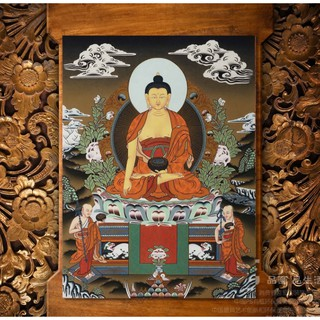